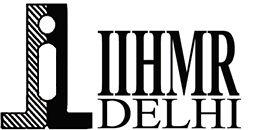 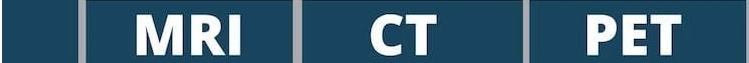 Assessment of Quality Assurance in Radiology Department of a  500 Bedded Hospital: A Cross-Sectional Study
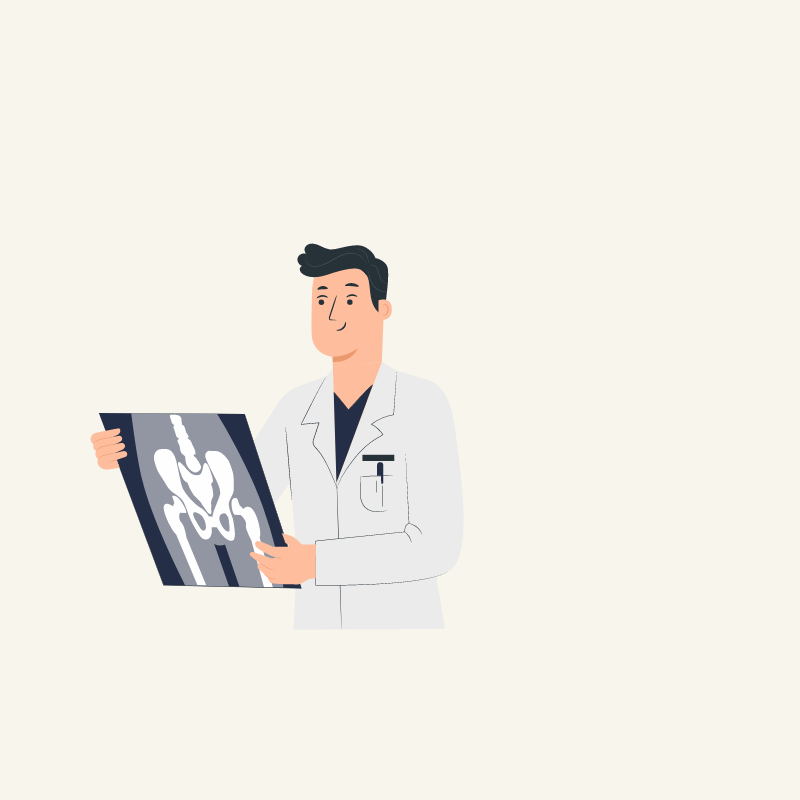 Organization :-  Rajiv Gandhi Cancer Institute and Research Centre 

                   Name :  Dr. Angika Tiwari  

             Faculty Mentor : Dr. Vinay Tripathi
SCREENSHOT OF APPROVAL
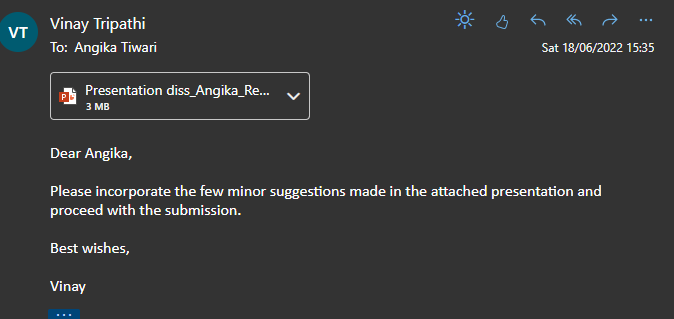 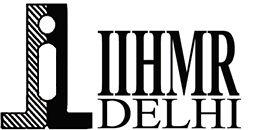 LITERATURE REVIEW
A prospective study  was undertaken at the radiology department of a 2000-bed tertiary care hospital, where they applied Lean and Six Sigma methods to cut reporting time. A total of 120 patients were tracked for a month to see how long it took them to recover. This resulted in a 42 percent reduction in scan reporting time.



The imaging services cycle turnaround time (TAT) of the Radiology Department of a Tertiary care Hospital in Kolkata was investigated using a DMAIC technique, with Pareto analysis yielding the main reasons of delay in the analyzing stage. During the intervention stage, practical techniques were implemented to improve patient orientation and scan readiness, reducing pre-test waiting time and streamlining processes. In the end, the reporting method helped to cut pre-test and post-test wait times.



The Commonwealth Health Corporation (Cherry and Seshadri, 2000) had major issues with long patient wait times, sluggish radiology report turnaround times, and significant downtime for radiology personnel. The CHC team began implementing the six sigma philosophy by looking at all radiological processes during an 18-month period. The number of errors in the MRI ordering procedure was reduced by 90%. When waiting and exam times were reduced, patient satisfaction improved. The department's total patient volume grew by 25% while staffing was reduced by 14 FTEs.
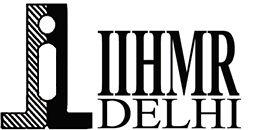 INTRODUCTION
REVENUE GENERATING DEPARTMENT IN HOSPITAL?
HOSPITALS : SCENARIO AFTER PANDEMIC ?
02
Radiology is a major source of revenue generation within healthcare. Radiology departments must become more efficient in the face of a changing health-care system and rising competition. Because the healthcare sector is service-oriented, patient happiness is vital in all aspects of the industry.
01
The quality of care given by Hospital Healthcare Systems across the country is receiving more attention. For the benefit of all, hospitals are searching for ways to improve their processes (services).
ALL GOOD ?
BOTTLENECKS  ?
03
A significant bottleneck in the radiology department is timely report turnaround. It's one of the most important criteria in determining how satisfied patients are with imaging services in general.
Non-availability of reports on time .
Delays in report generation and dispatch
Radiology process flow not standardized
04
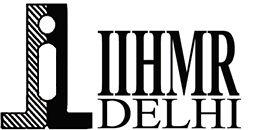 RADIOLOGY : OPERATIONAL TERMS AND FLOW
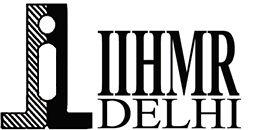 OBJECTIVES OF STUDY
a) To study and document the existing process flow of the  Radiology department
b) To find the deficiencies or gaps hindering the quality of services
c) To suggest a roadmap for improving the quality of services
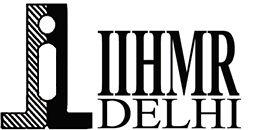 METHODOLOGY
Study area Radiology Department (RGCIRC)

Study design: Cross-sectional study 

Study population:  Patients (PET SCAN , CT SCAN , MRI)

Sampling:  Convenience Sampling 

Sample size:  420 patients

Data collection: Both primary and secondary

Primary  Data : Structured Questionnaire  for patients Perspective 

Secondary Data – Systems And Records

Study duration :- 11th March – 14th June

Study Location: - Rajiv Gandhi Cancer Institute and Research Centre The Observed Radiology Departments i.e. PET-SCAN and CT-SCAN  was on Ground Floor  and MRI on 2nd Floor 
.
The Observed Radiology Departments i.e. PET-SCAN and CT-SCAN  was on Ground Floor  and MRI on 2nd Floor .
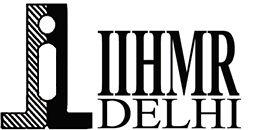 Study Framework  :- DMAIC was used in the study framework. Here DMAIC theory was applied .
Exclusion Criteria : Sundays and gazette holidays , Patients  tested after 6:00 PM till 8 :00 AM of next day  were excluded from the observations , Emergency patients , Old patients 
 
Inclusion Criteria : 
 
 The variables chosen were the –  
( For PET-SCAN) -OPD/IPD , In-Time ,  Injection Time , Scanning Time , Reporting Time  , 
(For CT and MRI )- OPD/IPD , In –time , Scanning Time , Reporting Time , Reports Approval Time and Reports validation time  .
Scheduled Patients ( OPD , IPD )
Urgent case IPD patient was preferred over the scheduled OPD case . 
New Patients 
Cases which were performed during 8:00 AM – 6:00 PM . 
Customers / Patients for feedback
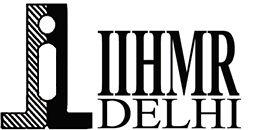 1. DEFINE PHASE
VOICE OF CUSTOMERS ( Patient Feedback ) 

Sample Size : 70 ( Average of 210 patients from 3 radiology departments  ) 
Most dissatisfying feedback is for reports on time .
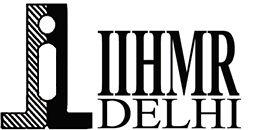 2. MEASURE PHASE
From the voice of customers , 5 factors critical to quality were derived on the basis of performance 
. 
Factors Critical to Quality (CTQ) : Total 5 factors were identified
 
Table : Factors Critical to Quality
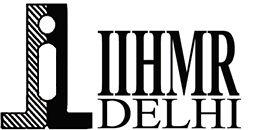 Process Mapping  ( PET –SCAN , CT- SCAN and MRI )
Preparation  in case any contrast study
Patient Registration
Patient walks to waiting room
Report preparation with  senior consultant signature
Patient Preparation
Procedure Preparation
Report Dispatch
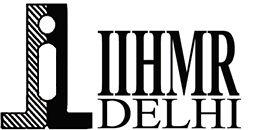 DATA TIMELINE
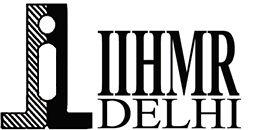 GAPS OBSERVED DURING PROCESS MAPPING
Patient Registration
Patient walks to waiting room
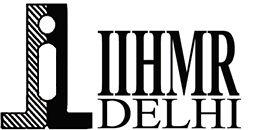 WHAT WE DID TO IMPROVE  ?      LET’S DISCUSS
Possible Improvements Done 1) Installations of a new CT-SCAN  and MRI  machine . 2)  Weekly Monitoring of Machines to avoid the Disruption . 3) Technical Glitch that used to be in the HIS  which disrupted the updation of billing entry was corrected . 4)  Training to staff  ( Front Desk Executive )  , housekeeping staff  , nurses  of all three departments     was given .
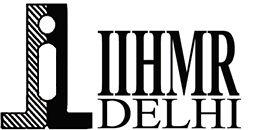 RECOMMENDATIONS
Written Communication System for patients-   As it was observed that some patient’s didn’t know  about the pre-requisites like Fasting for 4-6 hours (like for PET-scan  and CT- Scan ( Contrast studies)  , post procedure instructions .  so , they had to wait for longer hours to get the procedure done  which directly increased the TAT so for this – A small booklet should  be there which should include all the pre- requisites  for all the radiology departments that should be followed by the patient before coming for the test  in both English and Hindi . 

IP  cases should be scheduled either in morning or after the rush hours so that it should not interfere  in scheduled OP cases .

 There should be a online portal for patient’s feedback for every department so that the hospital can look into the bad areas or bottlenecks which are hindering quality of their services . 

Pneumatic Shoot should be encouraged to send the files and slips in console room .
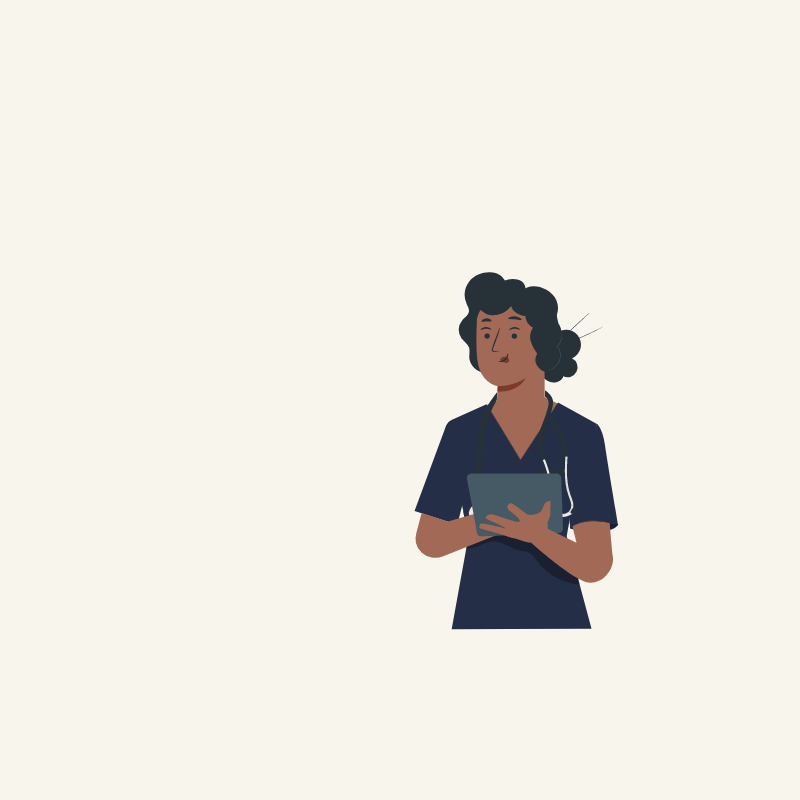 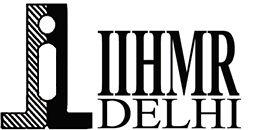 RESULTS  ( BEFORE IMPROVEMENTS )
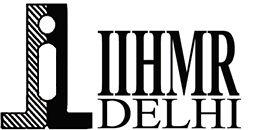 RESULTS  ( AFTER  IMPROVEMENTS )
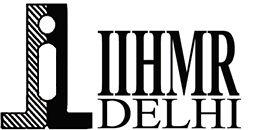 PET –SCAN : showed 5% of improvement in terms of patient who got reports after 30 hrs. and Avg. TAT reduced to 4 hrs. 
 
CT-SCAN : showed 10% of improvement in terms of patient who got reports after 24 hrs. and Avg. TAT reduced to 3 hrs.
. 
MRI : showed 8% of improvement in terms of patient who got reports after 24 hrs. and Avg. TAT reduced to 6 hrs.
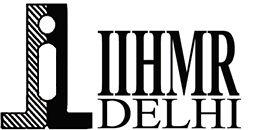 CONCLUSIONS
1. In the Define phase , the main problem statement was defined using Voice of customers  and internal department assessment . Later data was collected for 30 days and average TAT (HH:MM:SS)  for PET-SCAN (28:07:31) , CT-SCAN ( 18:59:18) and MRI ( 18:46:16) . 2. In the Analysis phase when we calculated the percentage of patients who failed to  follow SOP for TAT ; PET –SCAN (34%) , CT-SCAN (35%) and MRI ( 34%) . As a result overall process was analyzed and was modified as per the need in the improvement phase . 3. A fresh data was again collected for 20 days which was compared with the data before improvements . The results were great . Average TAT for all the investigations got reduced , PET –SCAN (24:02:00) , CT-SCAN (15:45:06) and MRI (12:30:18)  and percentage of patients who failed to  follow SOP for TAT also got reduced  ; PET –SCAN( 29%) , CT-SCAN (25%) and MRI ( 26%) .4. In the control phase , continuous monitoring would be there for the various improvements done in order to have sustainability in the results . 5. DMAIC approach was really useful in improving the quality of services provided in Radiology Department .
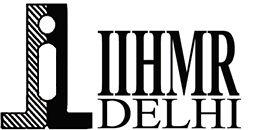 LIMITATIONS
1)  Due to shortage of time , patient satisfaction analysis could not be done after the improvement phase of the project .2) Due to unavailability of a proper radiology information system , there is no proper maintenance of In and Out timings of patient in RIS which could actually help in measuring the patient waiting time for the investigation .
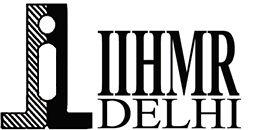 REFERENCES
1. Cherry, J. and Seshadri, S. (2000), "Six Sigma: using statistics to reduce process variability and costs in radiology", Radiology Management, November-December, pp. 42-5.2. Tolga Taner, M., Sezen, B., & Atwat, K. (2012). Application of Six Sigma methodology to a diagnostic imaging process. International Journal Of Health Care Quality Assurance, 25(4), 274-290. doi: 10.1108/095268612112214823. Jamie Workman-Germann, Purdue University “Implementing Lean Six Sigma Methodologies in the Radiology Department of a Hospital Healthcare System”. Regenstrief Center for Healthcare Engineering,2007, pp. 5 4. Carolyn Pexton, “Applying Six Sigma to improve diagnostic imaging.” Case Study published in isixsigma.com5. Taner, Mehmet Tolga; Sezen, Bulent; Atwat, Kamal M.  “ Application of Six Sigma Methodology to a diagnostic imaging process . International Journal of Health Care Quality Assurance; Bradford Vol. 25, Iss. 4,  (2012): 274-90. DOI:10.1108/09526861211221482“
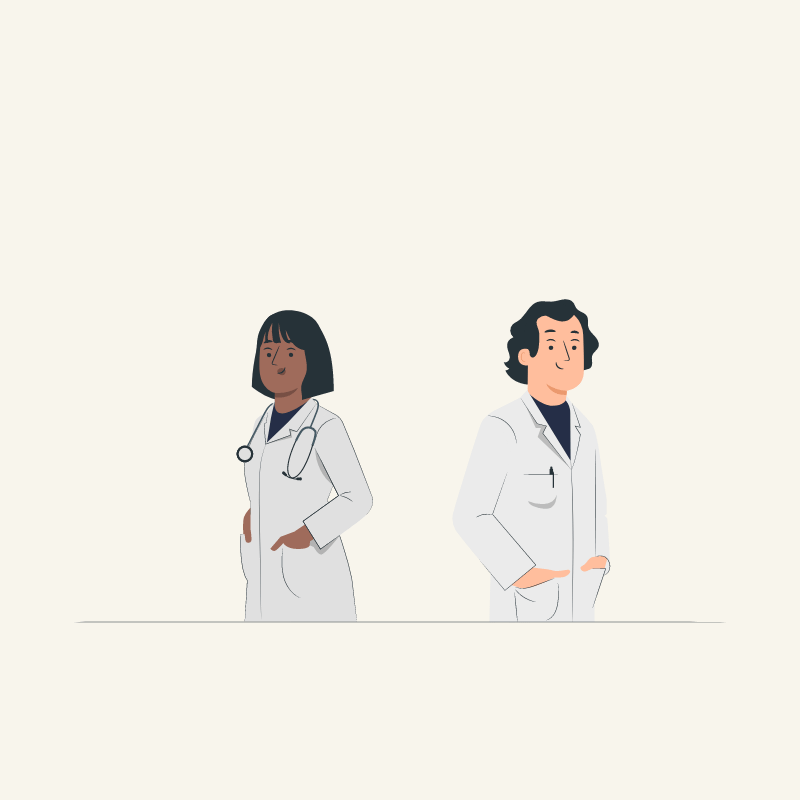 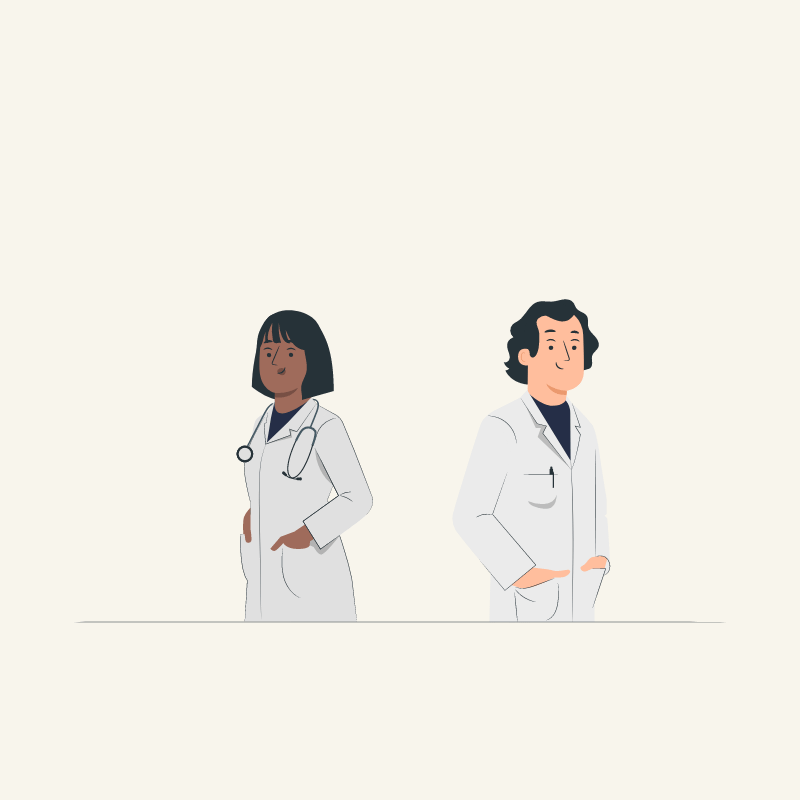 Dissertation Experiences
What did you learn (skill/ topic)?


SOFT SKILLS can touch human lives.                                               

Effective Decision making skills 

Ability to solve problems 

Empathy towards other people
Overall self comments on Dissertation
The overall experience of working in one of the best cancer hospital was great . I got to work with renowned Nuclear Medicine practitioner and the best radiology teams where they gave me insights about the whole procedure  . 

The best part  of this dissertation was to interact with lots  and lots of patients during the visits to departments during feedbacks and rounds because no one better then them gave the ground reality of quality of the  services provided by hospital  and we now know why this hospital is known as the best oncology care hospital .
Pictorial Journey
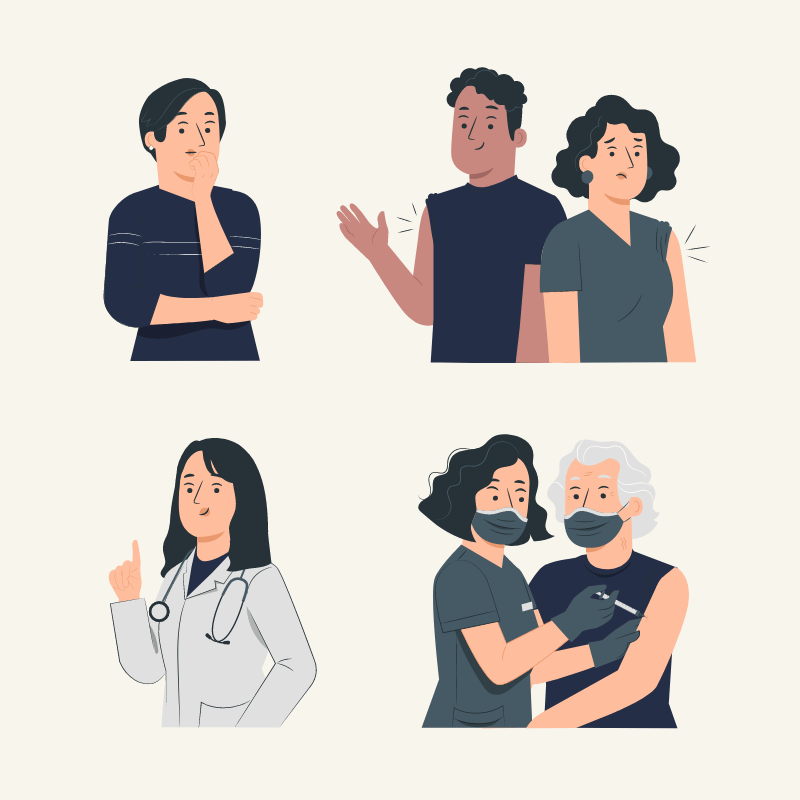 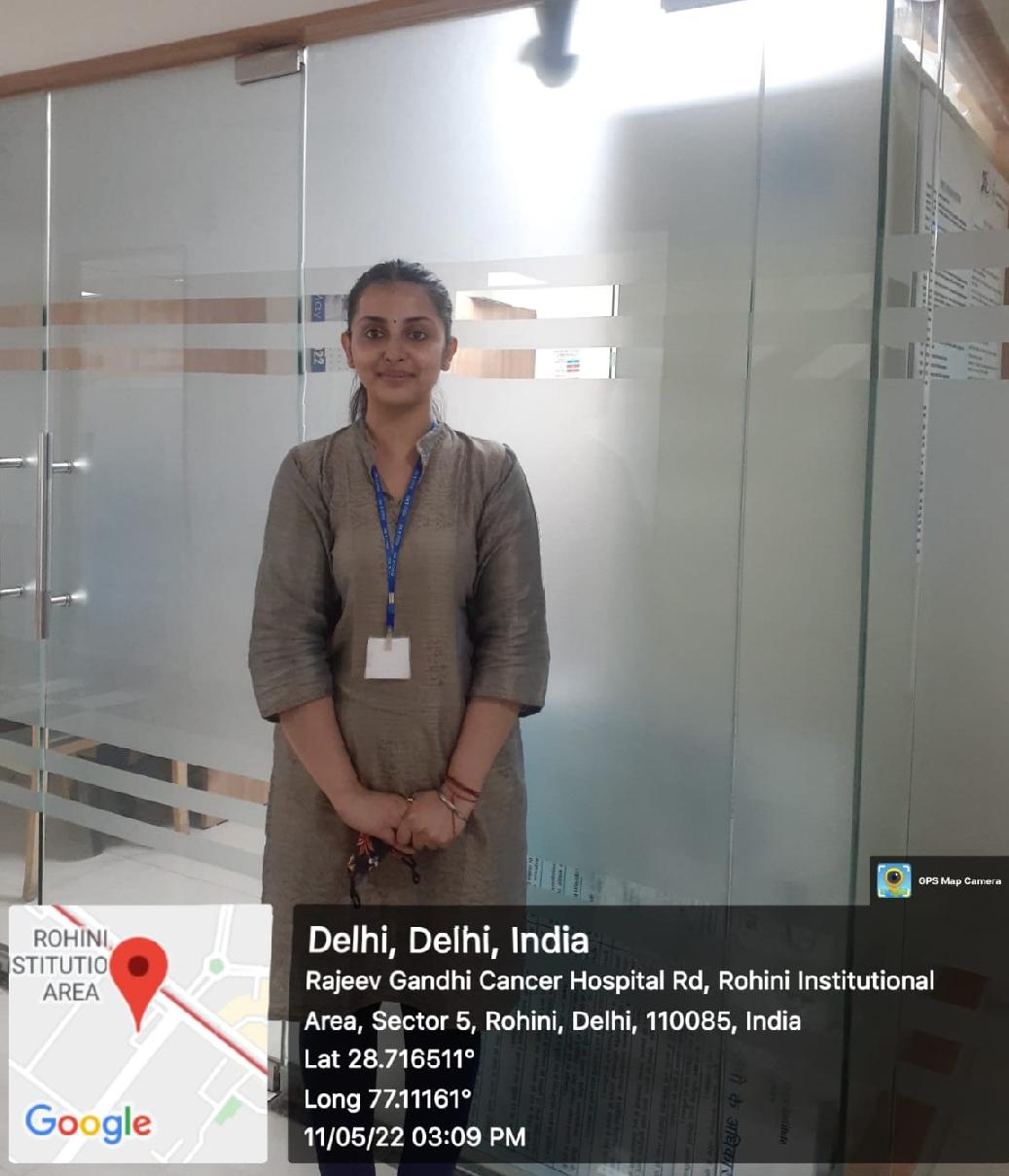 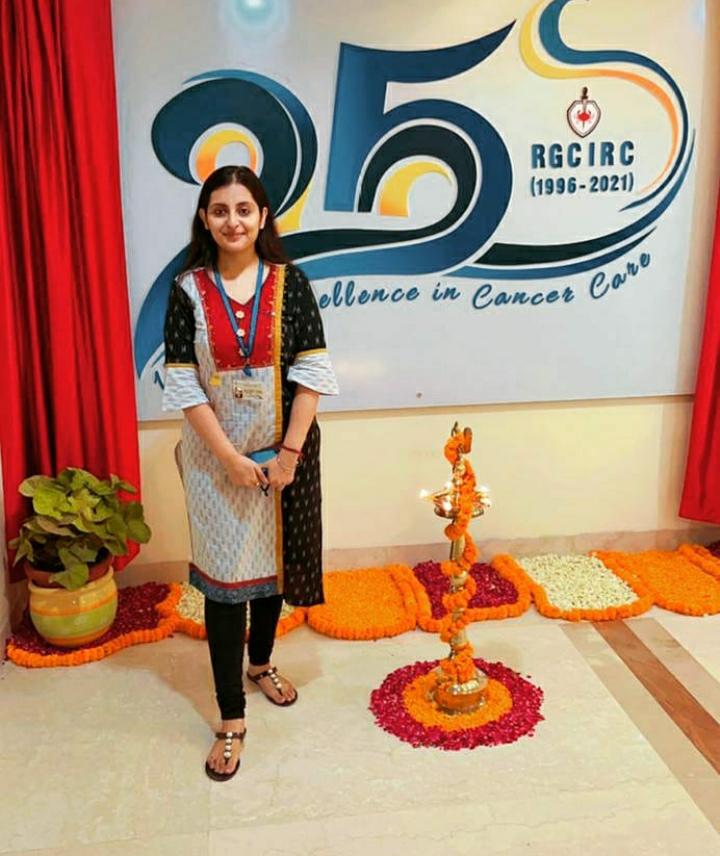 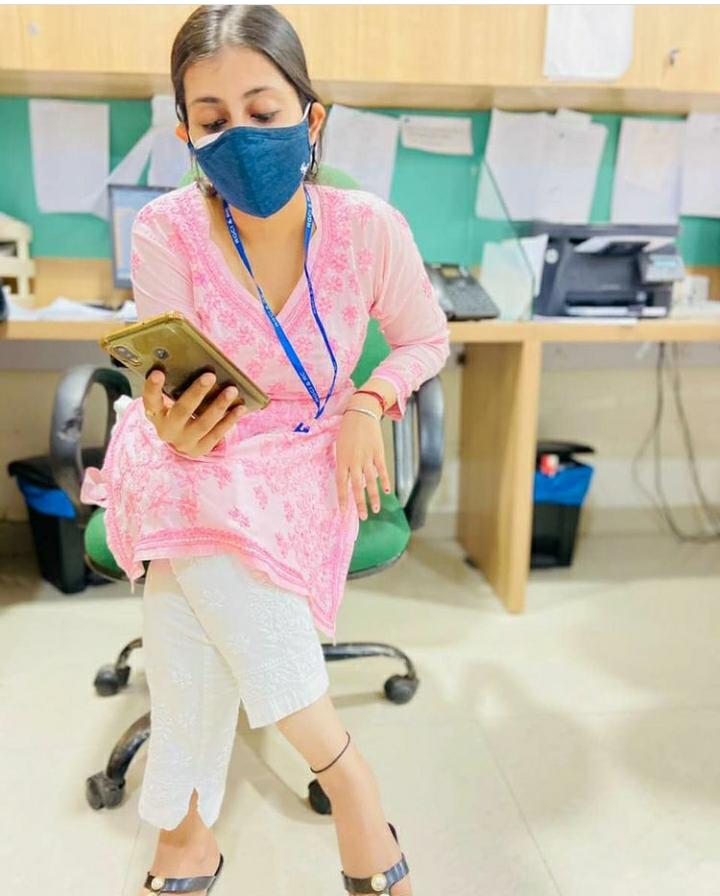 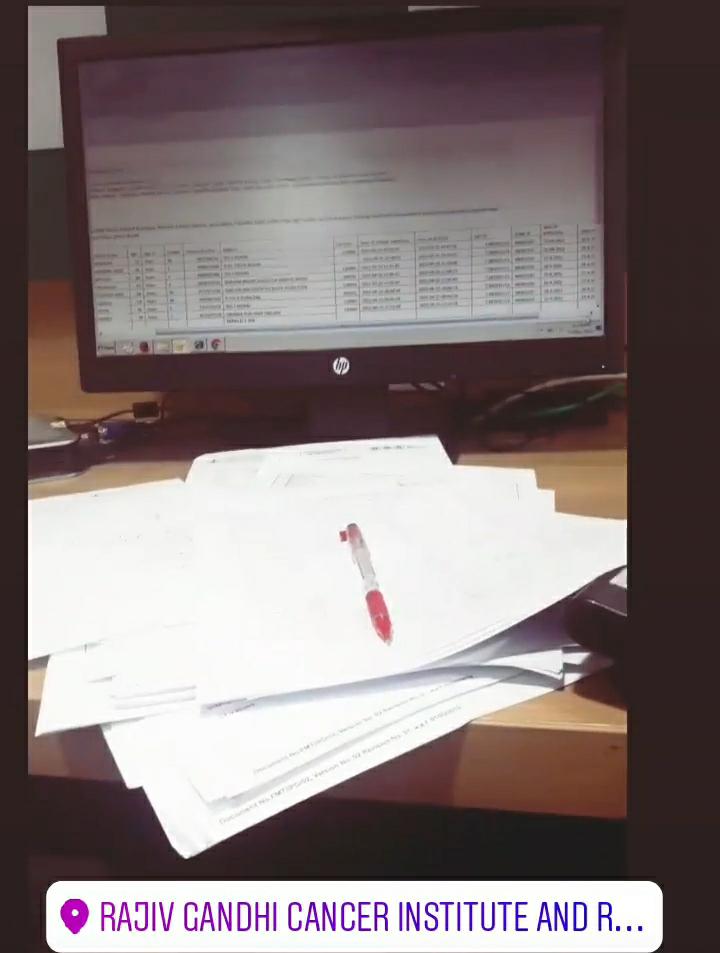